LA RISORSA FORMATIVA DEL GIOCO INTELLIGENTE



Nome gruppo di lavoro: Alla Scoperta della Fantasia

Manuela Lubrano Lavadera       111004517
Arianna Papa                      111004199
Marcella Vittozzi                 111004228
In questo laboratorio i bambini imparano a costruire diversi oggetti utilizzando materiali di riciclo o di scarto domestico. L’obiettivo, inoltre, è quello di sensibilizzare i più piccoli al tema del riciclo e del rispetto ambientale attraverso l’utilizzo di giochi istruttivi che possano mettere alla prova la loro intelligenza e la loro creatività.
Mi chiamo Eral e oggi vi mostrerò come fare a rispettare l’ambiente…
SALVE BAMBINI!
Il rispetto dell’ambiente e delle sue risorse è troppo importante…
NON TRASCURATELO!
GIOCHIAMO INSIEME!
Provate a trovare le differenze
E qui invece?
RICICLARE:
Sapete che con un piccolo gesto da parte di tutti si può rispettare la natura ed eliminare parte dell’inquinamento?
Conoscete il ‘’MEMORY’’?
È un gioco divertente. Leggete le regole e divertiamoci insieme!
Regole del gioco:
Mescolare le carte e poi disporre tutte le tesserine su un tavolo, con l’immagine coperta.
A turno i giocatori gireranno due tessere per volta, facendole vedere anche agli avversari e cercando di trovare la figura con il bidone e il rispettivo rifiuto da smaltire.
Chi trova la giusta coppia di figure prende le carte e può giocare di nuovo. Chi sbaglia, ricopre le carte che ha girato e il turno passa al giocatore successivo.
Quando tutte le coppie sono state ricostruite, si contano le carte in mano ad ogni giocatore e vince chi ne ha in numero maggiore.
Stampate e ritagliate queste immagini
Stampate e ritagliate queste immagini
RIUTILIZZARE:
Sapete che vetro, carta, plastica, alluminio possono essere riutilizzati per costruire nuovi oggetti?
Vediamo insieme cosa si può creare…
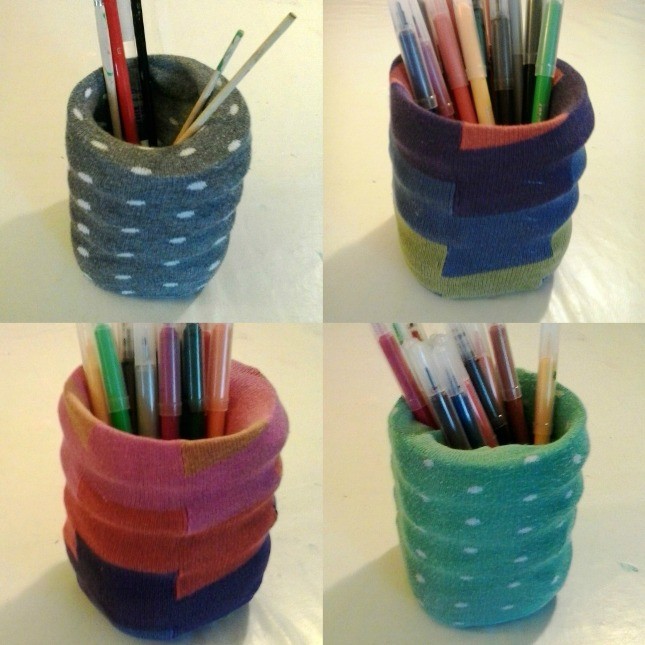 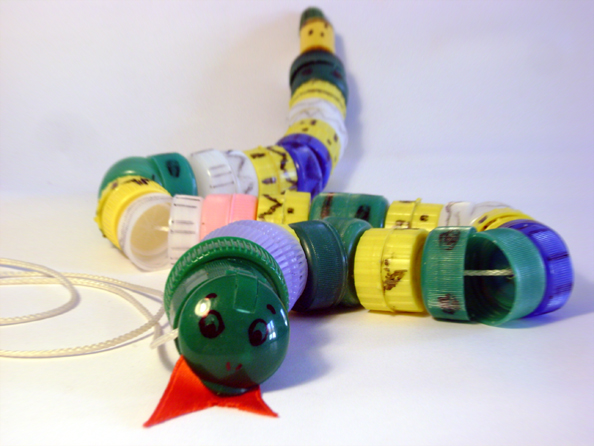 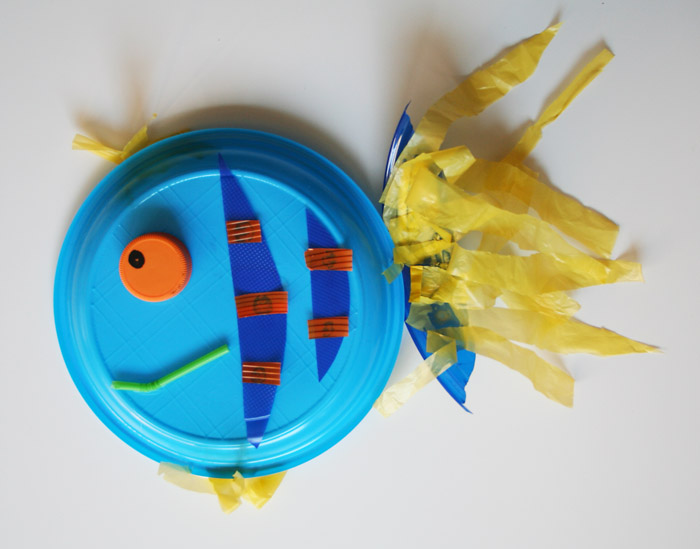 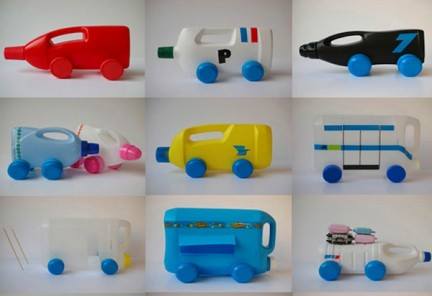 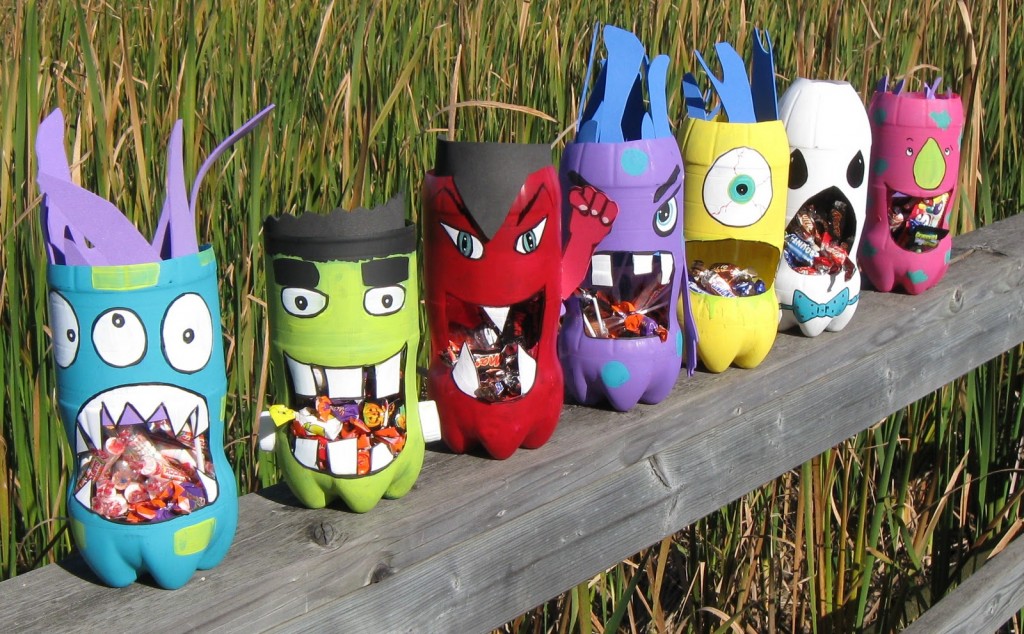 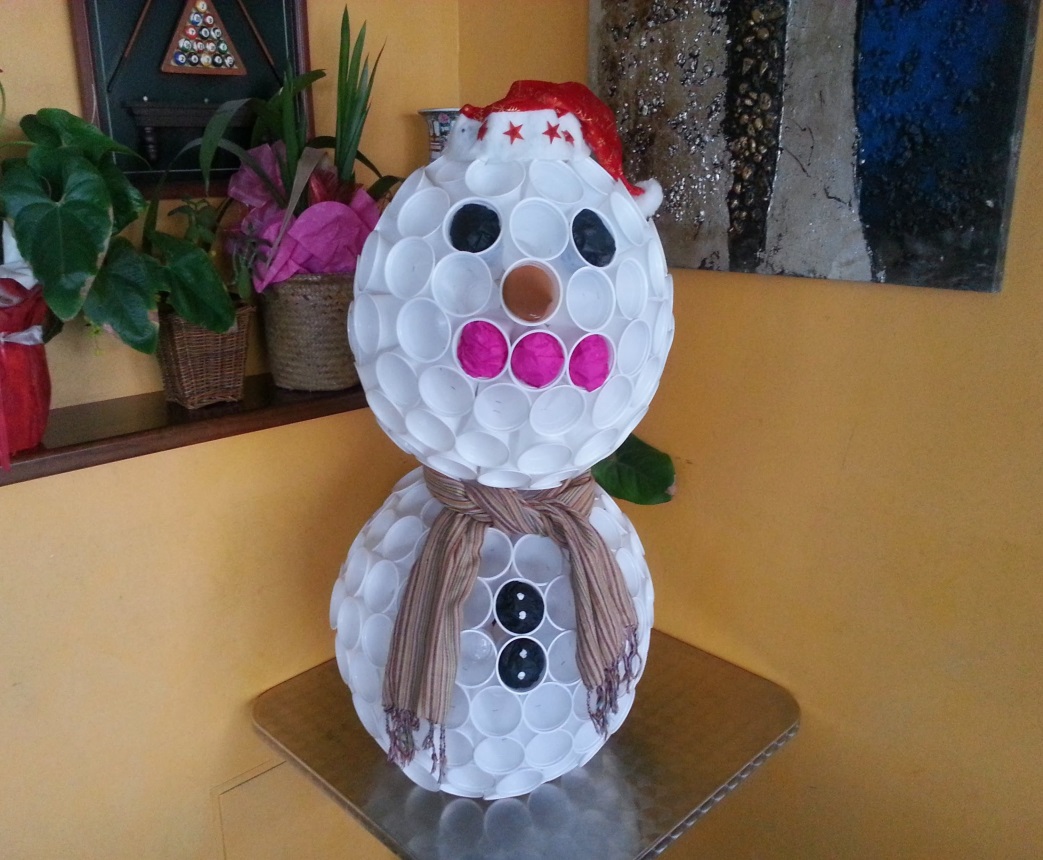 Sarete in grado di diventare i numeri 1 in ecologia, riciclo e rispetto dell’ambiente?
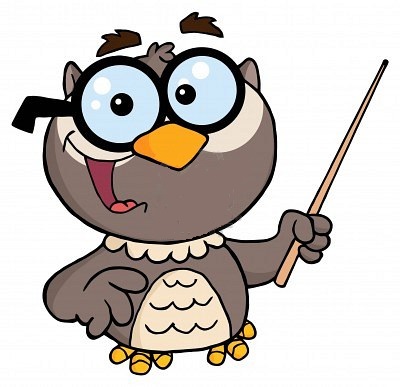 Se ci riuscirete, riceverete un fantastico attestato!Clicca.
Ciao!
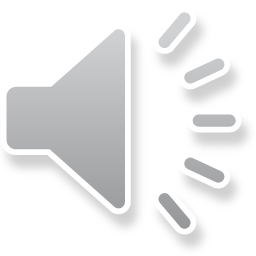